Chemistry: Chemical Change and Balancing Equations
What is the difference?
Demo: Physical and Chemical change in a piece of paper.
Physical change
Physical changes do not produce new substances
E.g. boiling, crushing a can
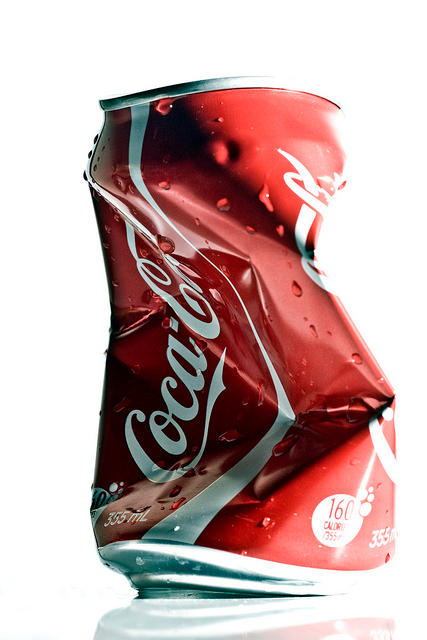 Chemical change
A chemical change produces a new substance
E.g. burning, cooking

You can often tell a chemical change by these:
Light
Heat
Colour change
Bubbles
New smell
Sound
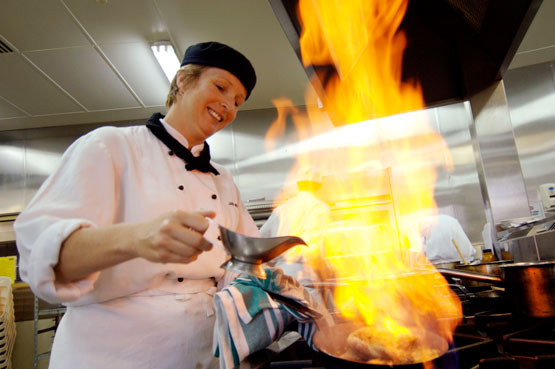 Why do we balance?
It’s like a puzzle
Law of conservation of mass
Atoms cannot be created or destroyed

Therefore:
The mass of reactants = the mass of products
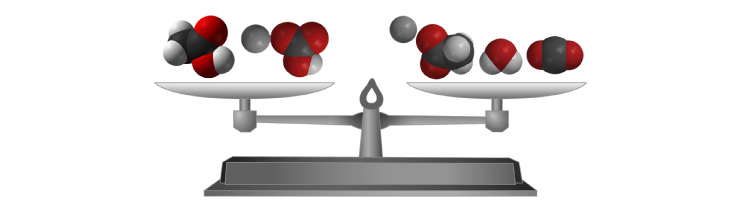 Hydrogen Gas Demo
Reactants                         Products
H2        +         O2                        H2O
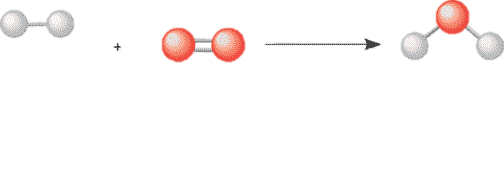 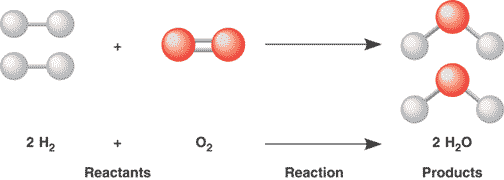 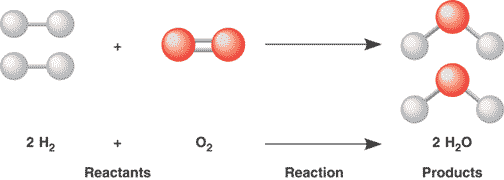 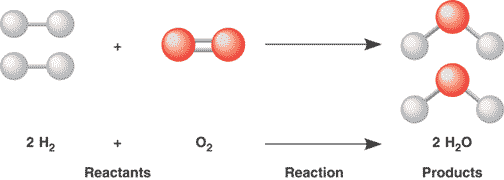 [Speaker Notes: Best to explain this via drawing, then using this as a second summary.]
Summary: We balance equations because …
No matter is lost in a reaction. 

So, there must be the same number of atoms on each side of the arrow

This is done by adding numbers in front of chemicals. We call them coefficients.

We add coefficients until they are balanced on both sides.
Ways of writing the equation.
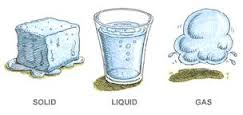 Word equations are written with their chemical names.
Calcium Carbonate + Sulfuric acid  Calcium Sulfate + Carbon dioxide gas + water

Chemical equations are written with the chemical formula.
CaCO3 + H2SO4  CaSO4 + CO2 + H2O

Chemical equations also should include their states. 
CaCO3(s) + H2SO4(aq)  CaSO4(s) + CO2(g) + H2O(l)

(s) for solid, (l) for liquid, (g) for gas, (aq) for an aqueous solution (ie. dissolved in water)
Practice
__H2    +    __02        __H2O
Balancing Equation
___N2 + ___H2  ___NH3
Balancing Equation
CH4   +   O2      CO2   +   H2O
Balancing Photosynthesis
This is the process by which plants convert energy from the sun into food.
WORD: Carbon Dioxide + Water  Glucose sugar + Oxygen + Water


CHEMICAL: CO2 + H2O  C6H12O6 + O2 + H2O 


CAN YOU BALANCE IT ? 


BALANCED CHEMICAL: 6CO2 + 12H2O  C6H12O6 + 6O2 + 6H2O
End
Recall: Naming ionic compounds and writing formula (one metal and one non-metal)
Metal goes first, with normal name
Negative ion goes second (usually with end of name changed to –ide)
Do swap and drop

Some common negative ions that don’t end in –ide are PO43- (phosphate), CO32- (carbonate), HCO3- (hydrogen carbonate) and  SO42- (sulfate)
Naming covalent compounds (no metals)
The element closer to the left side of the periodic table is named first, and keeps its normal name
The element to the right has the end of its name changed to –ide
Prefixes are used to indicate if there is more than 1 atom in the molecule:
Mono-1, di-2, tri-3, tetra-4 penta-5

e.g. N2O4 is called dinitrogen tetraoxide and CO2 is carbon dioxide